Figure 8. Top: Summary diagram of the retinotopy within the cortical areas investigated in the present study. ...
Cereb Cortex, Volume 14, Issue 6, June 2004, Pages 676–689, https://doi.org/10.1093/cercor/bhh028
The content of this slide may be subject to copyright: please see the slide notes for details.
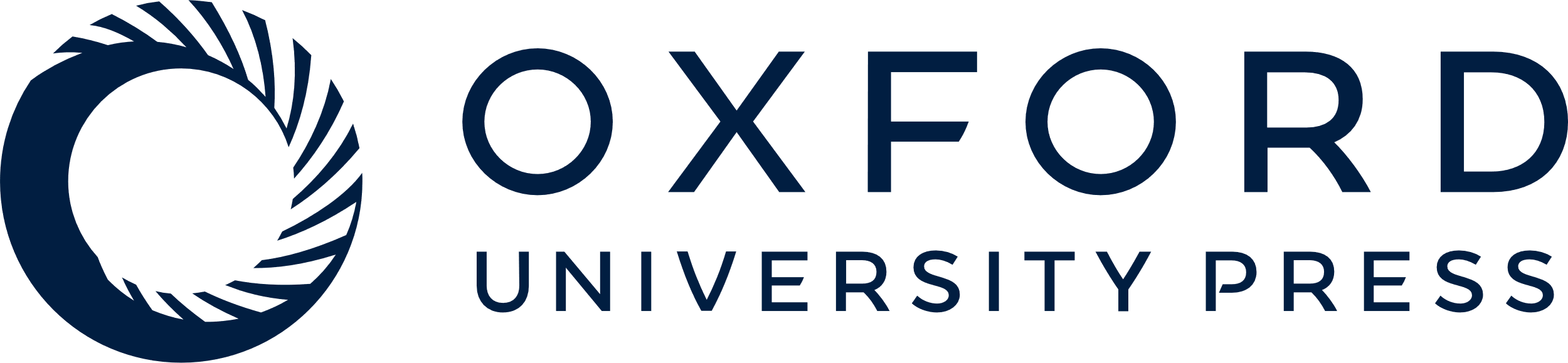 [Speaker Notes: Figure 8. Top: Summary diagram of the retinotopy within the cortical areas investigated in the present study. Isoelevation line show a reasonably smooth progression, whereas the representation of azimuth is complex. The zero meridian is consistently found posteriorly in area 20a and at the border of areas 20b and PS. The medial border of all three areas was found to represent the upper periphery of the visual field. Numbers denote values of isoelevation (dashed lines) and isoazimuth (thin solid lines). Open squares represent the horizontal meridian (HM), filled circles the zero meridian and open circles the periphery of the visual field (see globe figurine). This figure is an ‘average’ figure derived from several cases and was constructed from the position of receptive field centers. The discontinuous representation of the zero meridians at the posterior border of 20a and at the anterior border of 20b is due to receptive fields centered at high degrees of azimuth, but often extending as far as the zero meridian. Bottom: distribution of cell bodies (each dot represents one cell body) retrogradely labeled by WGA–HRP injections in the contralateral temporal cortex (see figurine; dots denote injection sites). This composite map was derived from the superposition of 10 tangential sections through the flattened temporal lobe of a single case. Note that regions of retrogradely labeled cells correspond to representations of the visual field within 60° of the zero meridian.


Unless provided in the caption above, the following copyright applies to the content of this slide:]